Министерство образования и науки Самарской области
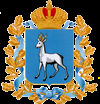 О Концепции информационной безопасности детей в Российской Федерации(утверждена Распоряжение Правительства Российской Федерацииот 28 апреля 2023 г. N 1105-р)
24.05.2023
ОСНОВНЫЕ ПРИНЦИПЫ
обеспечения информационной безопасности детей (ИБ)
ПРИОРИТЕТНЫЕ ЗАДАЧИ
обеспечения информационной безопасности детей (ИБ)
ПРИОРИТЕТНЫЕ ЗАДАЧИ
обеспечения информационной безопасности детей (ИБ)
ПОКАЗАТЕЛИ
оценки состояния информационной безопасности детей (ИБ)
ЗАДАЧИ
Организовать формирование в каждой ОО плана мероприятий для всех категорий участников образовательного процесса, направленных на обеспечение информационной безопасности детей, в соответствии с приоритетными задачами государственной политики в области информационной безопасности детей
Срок: до 01.09.2023

Обеспечить контроль реализации мероприятий по приоритетным задачам
Срок: постоянно, отчет – 1 раз в полугодие

Провести анализ основных и дополнительных образовательных программ, реализуемых ОО («Цифровая гигиена», 7-9 кл. и др.)
Срок: 01.07.2023